بسم الله الرحمن الرحيم
PROJECTION CLASSIFICATION
Projections
Convergent
Parallel
Orthogonal
Oblique
Multiview
Axonometric
Perspective
Drawing
Pictorial drawing
Multiview drawing
Axonometric Drawing
Defintion
It is show the three principal dimensions of an object in one view.
Axonometric Projection
Rotate 
about vertical axis
Tilt  forward
All edges foreshorten
About( --- )time.
a
b
c
B
A
a
D
c
C
b
B
a
A
c
b
D
C
Axonometric  Projection
Type of axonometric drawing
Axonometric axis
1. Isometric
All angles are equal.
Axonometric axis
Two angles are equal.
2. Dimetric
Axonometric axis
None of angles are equal.
3. Trimetric
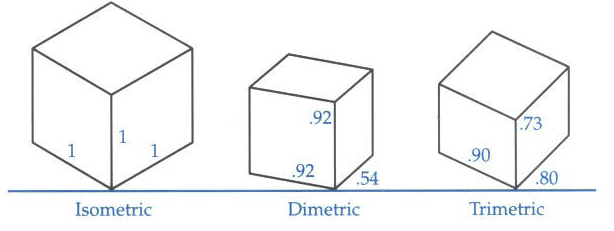 Isometric  Projection
Rotate 45
about vertical axis
Tilt  forward (35o16’)
All edges foreshorten
about 0.8 time.
Forshorten
Full scale
Isometric Drawing
Isometric drawing is a drawing drawn on an isometricaxes using full scale.
Isometric drawing
(Full scale)
Isometric projection
(True projection)
Isometric Drawing
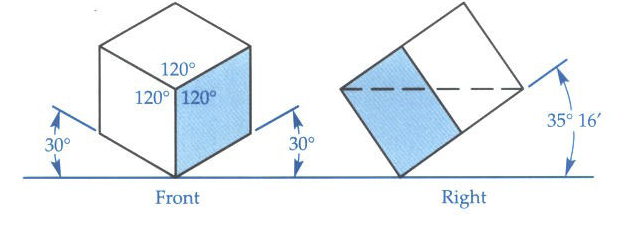 True-length distances  are shown alongisometric lines.
Isometric line is the line that run parallel to any of the isometric axes.
Distance in Isometric Drawing
Nonisometric lines
Isometric  axes
Top
H
Top View
Front
Side
W
D
Front View
Side View
H
D
W
Example 1 : Object has only normal surfaces
D
Nonisometric line
q
y
H
y
x
Front View
x
W
Example 2 : Object has inclined surfaces
x
B
A
x
C
x
x
A
B
B
C
y
y
C
A
Nonisometric line
Example 3 : Object has inclined surfaces
Irregular Curve in Isometric
Steps
1. Construct points along the    curve in multiview drawing.
2. Locate these points in the    isometric view.
3. Sketch the connecting lines.
In isometric drawing, a circle appears as an ellipse.
Circle & Arc in Isometric
Sketching Steps
1. Locate the center of an ellipse.
2. Construct an isometric square.
3. Sketch arcs that connect the    tangent points.
Four-center method is usually used when drawn an isometric ellipse with drawing instrument.
Circle & Arc in Isometric
Sketching Steps
1. Locate the center of an ellipse.
2. Construct an isometric square.
3. Construct a perpendicular    bisector from each tangent point.
4. Locate the four centers.
5. Draw the arcs with these centers    and tangent to isometric square.
Example 5
Z
STUDY 
ILLUSTRATIONS
4
4
D
D
E
E
D
D
L
L
1
1
3
3
C
C
A
A
B
B
2
2
ISOMETRIC VIEW OF PENTAGONAL PYRAMID    STANDING ON H.P.                           (Height is added from center of pentagon)
ISOMETRIC VIEW OF BASE OF PENTAGONAL PYRAMID    STANDING ON H.P.
Z
STUDY 
ILLUSTRATIONS
4
H
E
1
D
A
L
3
C
B
2
ISOMETRIC VIEW OF 
PENTAGONALL PRISM
 LYING ON H.P.
ISOMETRIC VIEW OF 
HEXAGONAL PRISM
 STANDING ON H.P.
Z
STUDY 
ILLUSTRATIONS
CYLINDER STANDING ON H.P.
CYLINDER LYING ON H.P.
Z
STUDY 
ILLUSTRATIONS
HALF CYLINDER 
STANDING ON H.P.
( ON IT’S SEMICIRCULAR BASE)
HALF CYLINDER 
LYING ON H.P.
( with flat face // to H.P.)
Z
STUDY 
ILLUSTRATIONS
60
X
Y
40
20
ISOMETRIC VIEW OF                                  A FRUSTOM OF SQUARE PYRAMID STANDING ON H.P. ON IT’S LARGER BASE.
FV
TV
STUDY 
ILLUSTRATION
E
A
60
D
FV
B
y
x
C
1
4
TV
20
40
2
3
PROJECTIONS OF FRUSTOM OF 
PENTAGONAL PYRAMID ARE GIVEN.
DRAW IT’S ISOMETRIC VIEW.
Z
STUDY 
ILLUSTRATIONS
60
X
Y
40
20
ISOMETRIC VIEW OF                                  A FRUSTOM OF CONE STANDING ON H.P. ON IT’S LARGER BASE.
FV
TV
Z
STUDY 
ILLUSTRATIONS
30
10
30
30 D
+
50
50
PROBLEM:
A SQUARE PLATE IS PIERCED THROUGH CENTRALLY
BY A CYLINDER WHICH COMES OUT EQUALLY FROM BOTH FACES 
OF PLATE. IT’S FV & TV ARE SHOWN. DRAW ISOMETRIC VIEW.
FV
TV
Z
STUDY 
ILLUSTRATIONS
30
10
30
40 SQUARE
60 D
PROBLEM:
A CIRCULAR PLATE IS PIERCED THROUGH CENTRALLY
BY A SQUARE PYRAMID WHICH COMES OUT EQUALLY FROM BOTH FACES 
OF PLATE. IT’S FV & TV ARE SHOWN. DRAW ISOMETRIC VIEW.
FV
TV
Z
STUDY 
ILLUSTRATIONS
F.V. & T.V. of  an object are given. Draw it’s isometric view.
10
20
40
40
X
Y
50 D
30 D
FV
TV
Z
STUDY 
ILLUSTRATIONS
F.V. & T.V. of  an object are given. Draw it’s isometric view.
50
X
Y
20
25
25
20
O
Z
STUDY 
ILLUSTRATIONS
F.V. & T.V. of  an object are given. Draw it’s isometric view.
35
FV
35
10
y
x
20
30
10
40
70
TV
O
Z
STUDY 
ILLUSTRATIONS
F.V. & T.V. and S.V.of  an object are given. Draw it’s isometric view.
FV
10
SV
30
30
30
10
30
x
y
ALL VIEWS IDENTICAL
TV
Z
STUDY 
ILLUSTRATIONS
F.V. & T.V. and S.V.of  an object are given. Draw it’s isometric view.
y
x
ALL VIEWS IDENTICAL
FV
SV
10
40
60
40
TV
60
Z
STUDY 
ILLUSTRATIONS
F.V. & T.V. and S.V.of  an object are given. Draw it’s isometric view.
ALL VIEWS IDENTICAL
FV
SV
10
y
x
40
60
TV
40
60
Z
STUDY 
ILLUSTRATIONS
F.V. & T.V. and S.V.of  an object are given. Draw it’s isometric view.
FRONT VIEW
L.H.SIDE VIEW
20
20
20
50
x
y
20
30
20
20
20
TOP VIEW
ORTHOGRAPHIC PROJECTIONS
O
Z
F.V. and S.V.of  an object are given. 
Draw it’s isometric view.
STUDY 
ILLUSTRATIONS
30 SQUARE
40
20
50
20
10
30
60
F.V.
S.V.
Z
STUDY 
ILLUSTRATIONS
F.V. & T.V. of  an object are given. Draw it’s isometric view.
FV
40
10
O
45
30 D
10
50
80
TV
Z
STUDY 
ILLUSTRATIONS
F.V. & T.V. of  an object are given. Draw it’s isometric view.
40
FV
O
10
X
Y
100
10
25
TV
10
10
30
25
30 R
20 D
29
Z
STUDY 
ILLUSTRATIONS
30
FV
RECT.
SLOT
10
50
35
10
Y
X
O
20 D
TV
60 D
30 D
F.V. & T.V. of  an object are given. Draw it’s isometric view.
Z
STUDY 
ILLUSTRATIONS
F.V. and S.V.of  an object are given. Draw it’s isometric view.
25
15
25
40
10
25
25
O
80
25
S.V.
F.V.
10
Z
F.V. and S.V.of  an object are given. 
Draw it’s isometric view.
STUDY 
ILLUSTRATIONS
HEX PART
30
20
20
40
20
50
20
15
O
30
60
100
Z
STUDY 
ILLUSTRATIONS
F.V. & T.V. of  an object are given. Draw it’s isometric view.
40
20
F.V.
30
10
X
Y
O
10
30
10
30
80
T.V.
Z
F.V. and S.V.of  an object are given. 
Draw it’s isometric view.
STUDY 
ILLUSTRATIONS
10
10
15
25
25
X
Y
O
10
50
FV
LSV
10
X
Y
O
FV
LSV
NOTE THE SMALL CHZNGE IN 2ND  FV & SV. 
DRAW ISOMETRIC ACCORDINGLY.
F.V. and S.V.of  an object are given. 
Draw it’s isometric view.
10
20
20
30
15
10
15
15
30
15
Y
X
50
LEFT S.V.
F.V.
O
Z
F.V. and S.V.of  an object are given. 
Draw it’s isometric view.
STUDY 
ILLUSTRATIONS
30
10
60
30
O
40
40
F.V.
S.V.